兩條對稱軸距離
坐標平面上，L 為二次函數 y = 2(x + 2)(x + a) 圖形的對稱軸，M 為二次函數 y = 3(x – 6)(x + b) 圖形的對稱軸。若 L 在 M 的左側，且 L 與 M 的距離為 10，則 a – b 之值為何?
(A) 12    (B) 28    (C) –28    (D) –12                                                                             【109 特招(麗山高中) 第 12 題】
線上講解
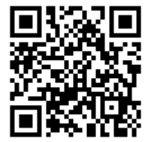 學生練習
已知坐標平面上有兩個二次函數 y = a(x + 1)(x – 7)、y = b(x + 1)(x – 15) 的圖形，其中 a、b 為整數。判斷將二次函數 y = b(x + 1)(x – 15) 的圖形依下列哪一個方式平移後，會使得兩圖形的對稱軸重疊?
(A) 向左平移 4 單位  (B) 向右平移 4 單位  (C) 向左平移 8 單位  (D) 向右平移 8 單位            【106 會考 第 22 題】
解答： (A)